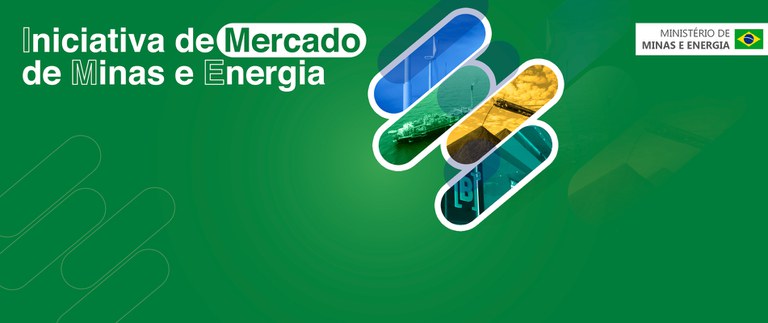 Resultados e Entregas - 2022
Ministro Adolfo Sachsida
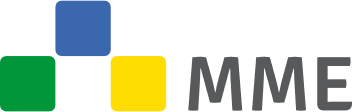 08/12/2022
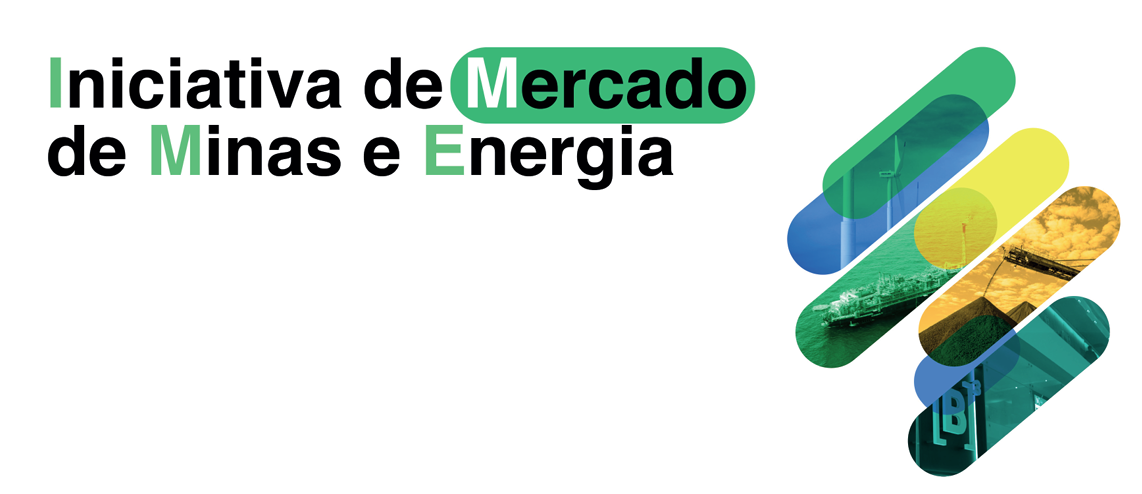 OBJETIVOS
Melhorar: marcos legais
Aumentar: segurança jurídica, transparência, previsibilidade e competição
Reduzir: burocracia, ineficiência alocativa e contencioso jurídico
FOCO
Aumentar: produtividade
Melhorar: ambiente de negócios
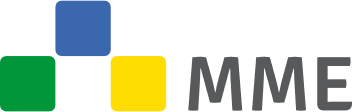 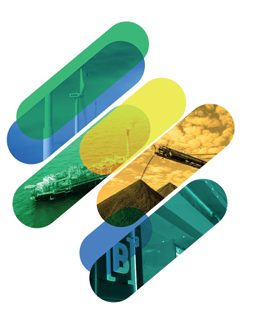 Energia Elétrica
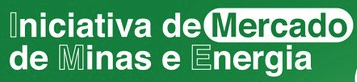 Modernização do Decreto 5.597/2005
Acesso à Rede Básica
de Consumidores Livres e Autoprodutores Minuta de Decreto (Transição)
11
Abertura de Mercado
Consumidores de Alta Tensão
Portaria Normativa nº 50/2022
1
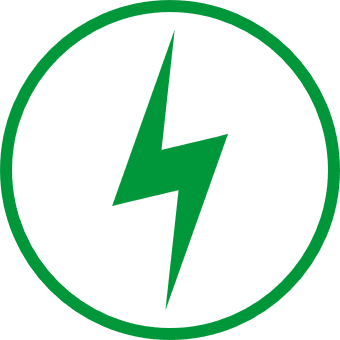 Minutas de Decreto
Portarias Publicadas
Regulamentação de Autoprodução
Regulamenta o art. 26 da Lei nº 11.488/2007
Minuta de Decreto (Transição)
10
Projetos Prioritários para Debêntures
Inclusão de melhorias de transmissão
Portaria Normativa nº 53/2022
2
Minuta PL 
e PEC
Redução e Racionalização dos Subsídios da CDE
Proposta de Projeto de Lei e de Emenda à Constituição (Transição)
9
Regime Especial de Incentivos para o Desenvolvimento da Infraestrutura – REIDI
Exclusão de reforços e melhoria de transmissão
Portaria Normativa
3
Modernização do Setor Elétrico
Proposta de Texto do PL 414 (Transição)
8
Minutas de Portaria
Leilão de Margem de Escoamento
Procedimento Competitivo de Margem (PCM)
Portaria de Diretrizes
Abertura de Mercado
Consumidores de Baixa Tensão 
Relatório e Minuta de Portaria (Transição)
4
7
Planejamento dos Sistemas Isolados
Livre Competição e Soluções Renováveis
Portaria de Diretrizes
Leilão de Margem de Escoamento
Procedimento Competitivo de Margem (PCM)
Minuta de Portaria de Sistemática (Transição)
5
6
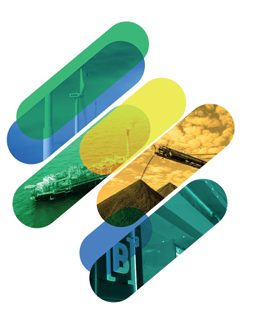 Geologia, Mineração e Transformação Mineral
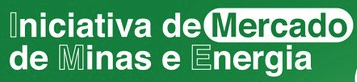 Modelos de Parceria para Desenvolvimento de Pesquisas Minerais pré-competitivas
Autoriza CPRM a fazer parcerias com entidades privadas para execução de projetos
Minuta de Portaria (Transição)
Disponibilidade de áreas da ANM
Procedimentos de disponibilidade
Portaria nº 695/2022
9
1
Minuta de Portaria
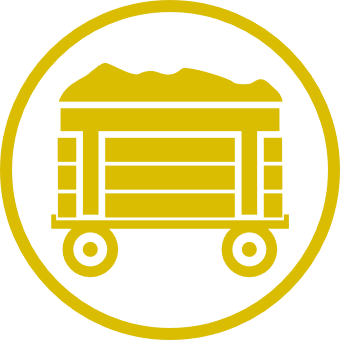 Portarias Publicadas
Oneração de Lavra
Busca por áreas inativas (sem operação) e taxa por inatividade
Proposta de Projeto de Lei (Transição)
8
Base de Dados da Pesquisa Mineral
Diretrizes para disponibilização
Portaria Normativa nº 51/2022
2
Grupamento Mineiro
Taxa de inatividade de jazidas reunidas em grupamento
Proposta de Projeto de Lei (Transição)
7
Regulação
Proposta de Projeto de Lei
Simplificação de Processos Minerários
Revisão e simplificação da documentação exigida pela ANM nos processos minerários
ANM revisará os procedimentos
3
Prorrogação de Pesquisa
Prorrogação de pesquisa com comprovação de investimento no plano de trabalho e oneração progressiva das áreas
Proposta de Projeto de Lei (Transição)
6
Faixa de Fronteira
Proposta de Projeto de Lei
4
Mecanismos de Financiamento para produção mineral Proposta de Projeto de Lei (Transição)
5
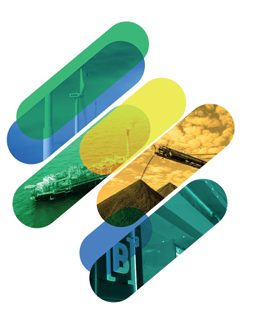 Petróleo, Gás Natural e Biocombustíveis
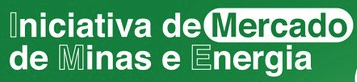 Adequações tributárias para negociação de gás natural no Ponto Virtual de Negociação
Simplificar a tributação pela monofasia do ICMS para o Gás Natural.
Proposta de Projeto de Lei  Complementar (Transição)
Melhoria do ambiente de negócios do downstream: devedor Contumaz
Apoio ao PL 1646/2019 e ao PLS 284/2017
1
6
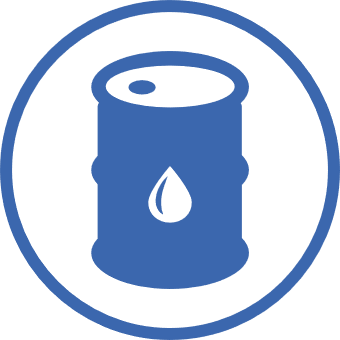 Proposta de PLC
Apoio Legislativo
Melhoria do ambiente de negócios do downstream: furto, roubo e receptação Alteração do Código Penal para dispor sobre os crimes de bens e infraestrutura de combustíveis e energia elétrica
Proposta de Projeto de Lei (Transição)
2
Aperfeiçoamentos no mercado de CBIOs: Regulação do CBIO pela CVM
Proposta de Projeto de Lei (Transição)
5
Propostas de Projeto de Lei
Aperfeiçoamentos no mercado de CBIOs: Fungibilidade dos CBIOs
Proposta de Projeto de Lei (Transição)
Regime de contratação para E&P de petróleo e gás natural no pré-sal
Extinção do regime de partilha no polígono do pré-sal e instituição do regime de concessão
Proposta de Projeto de Lei (Transição)
3
4